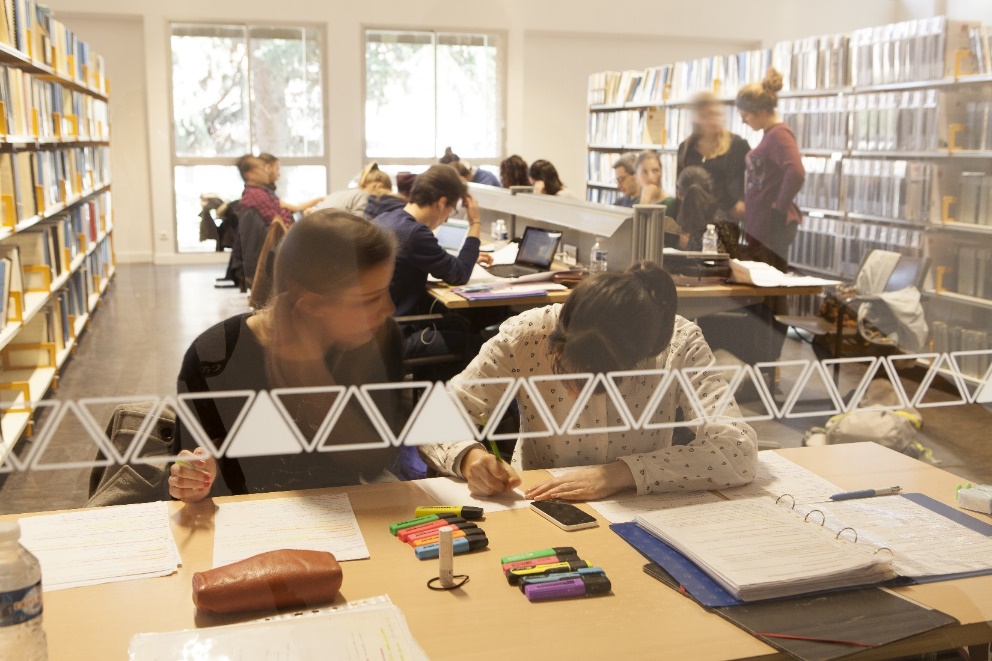 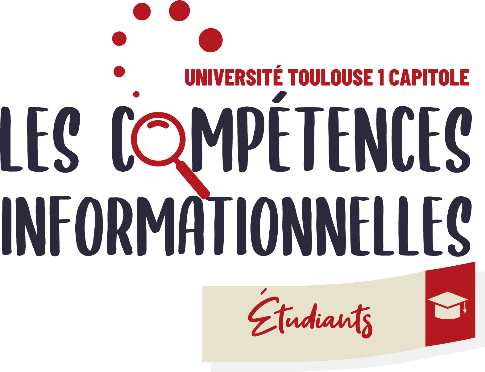 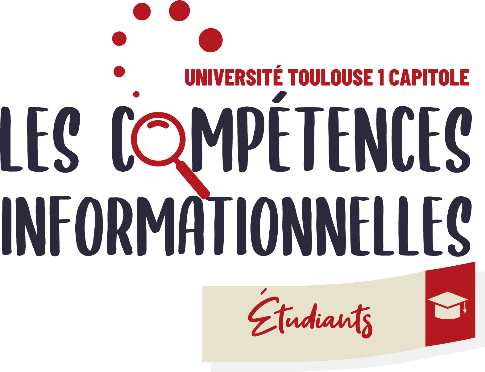 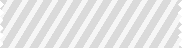 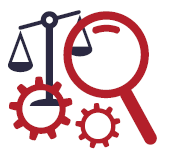 Programme L1 Semestre 1
Suivre ce TD te permet de t’approprier ton environnement documentaire et de mener à bien les recherches demandées dans les différents TD disciplinaires. Ce cours consiste en 1 séance de TD en présentiel et des activités interactives obligatoires à réaliser en ligne. Tout au long de ton parcours, tu bénéficies de l’accompagnement de tes enseignantes.
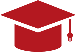 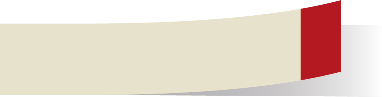 Calendrier
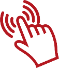 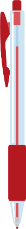 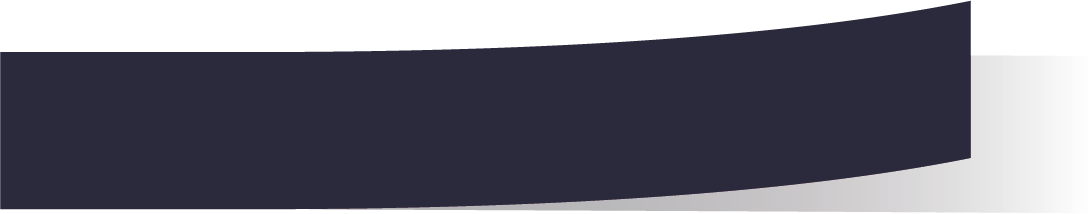 Accompagnement pédagogique
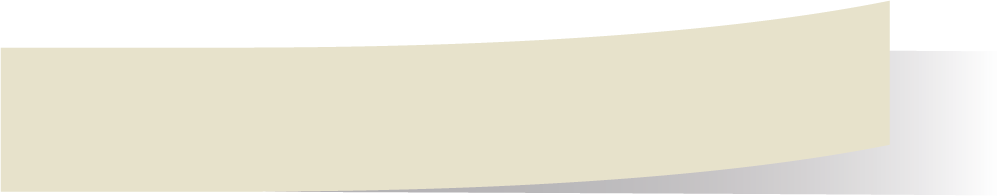 Notation annuelle
Comment vérifier le travail à faire chaque semaine ? En début de semaine, ton enseignante t’envoie la liste des activités à faire sur ta messagerie UT Capitole. Retrouve les archives de ces messages sur le forum Annonces de l’espace de cours.
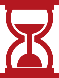 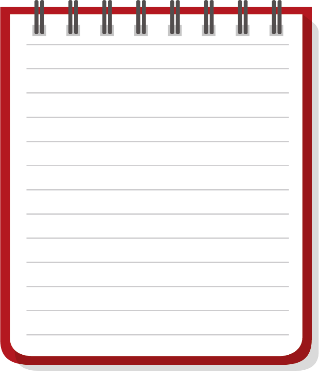 Une question à partager avec les autres étudiants et les enseignantes ? Poste un message sur le forum d’échanges sur l’espace de cours.
Tu souhaites échanger avec une enseignante ? Contacte-la directement par mail :
christel.candalot@ut-capitole.fr 
stephanie.blandin@ut-capitole.fr
Note /20 au semestre 1
+
Note /20 au semestre 2 =
Moyenne /20 1 ECTS à la fin de l’année universitaire
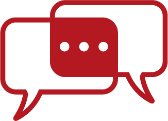 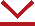 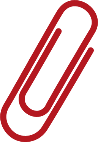 Tu n’as pas de matériel informatique.
Comment participer aux activités en ligne ?
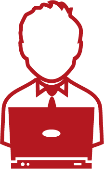 En travaillant sur un des ordinateurs publics dans les BU Arsenal et Manufacture
En empruntant un PC portable sur place à la BU de la Manufacture
En empruntant une tablette à la BU de l’Arsenal
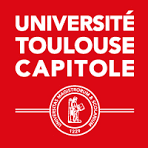 Service d’accompagnement documentaire de la pédagogie – Les bibliothèques de l’Université Toulouse I Capitole